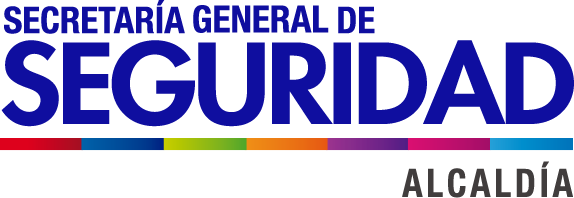 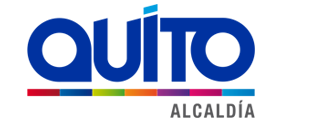 17/03/2017
Coordinación de Planificación y Proyectos
1
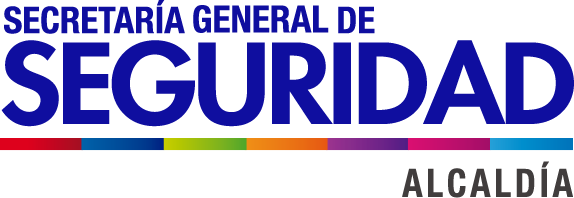 SEGUIMIENTO PRESUPUESTARIO POR PROYECTO
Coordinación de Planificación y Proyectos
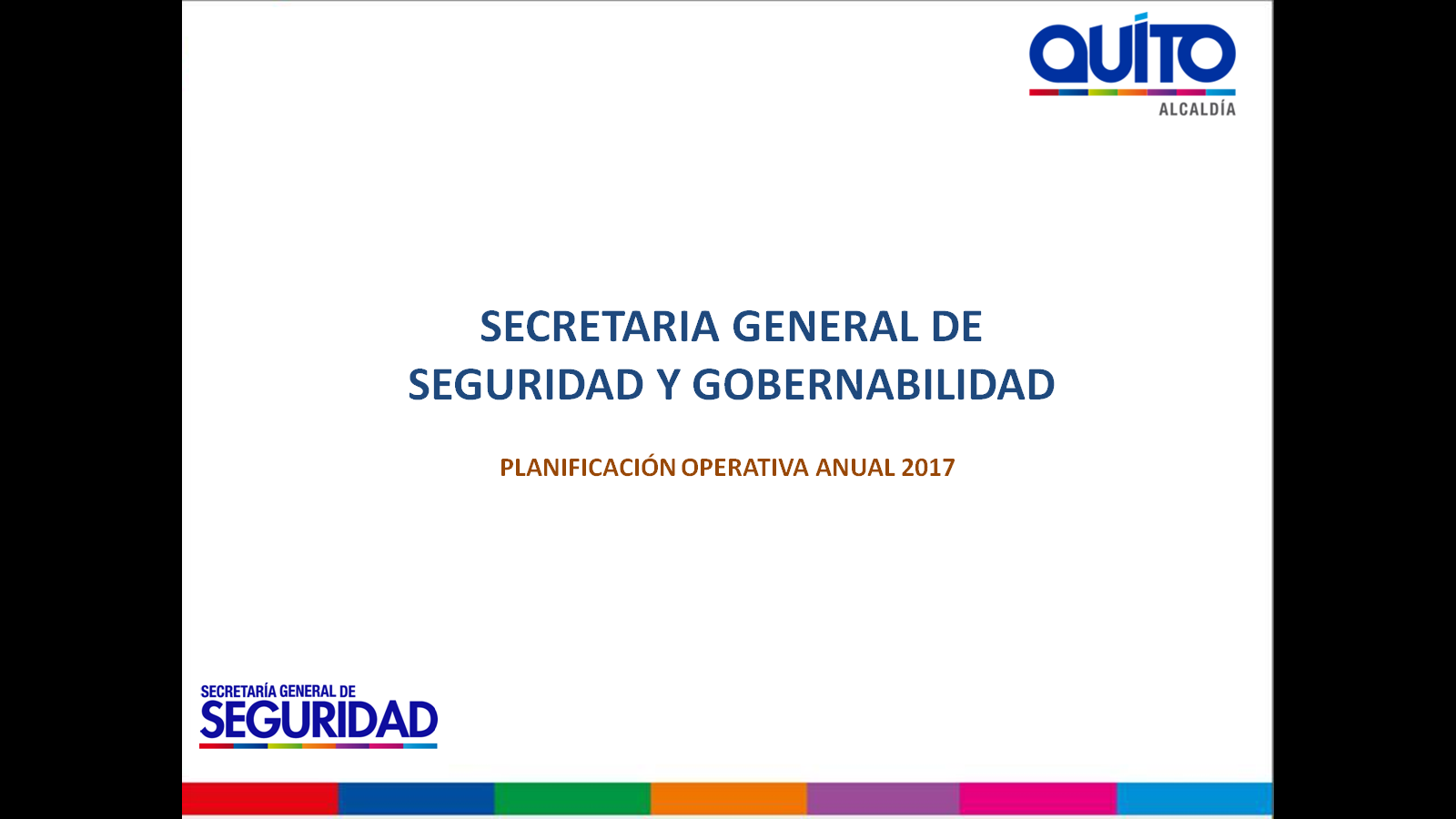 24/08/2017
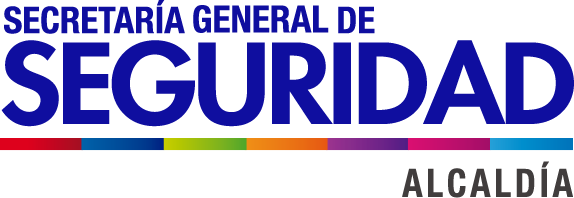 EJECUCIÓN PRESUPUESTARIA
Coordinación de Planificación y Proyectos
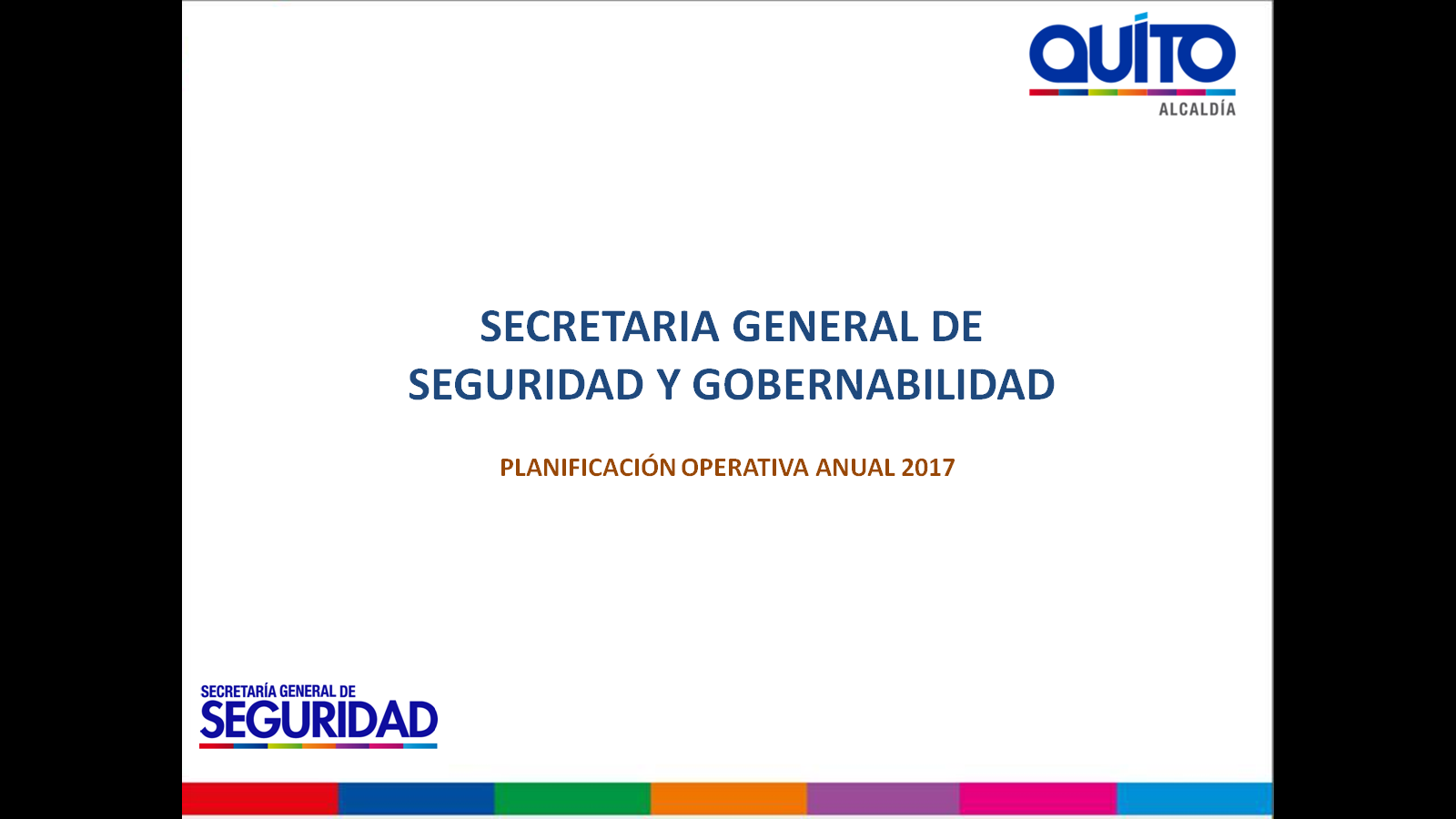 24/08/2017
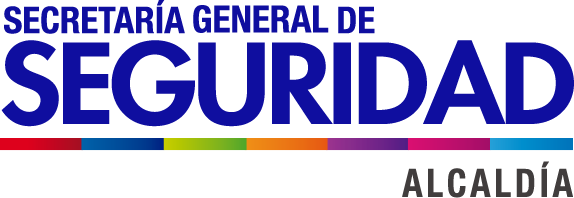 SEGUIMIENTO PROGRAMÁTICO POR DEPENDENCIA
Coordinación de Planificación y Proyectos
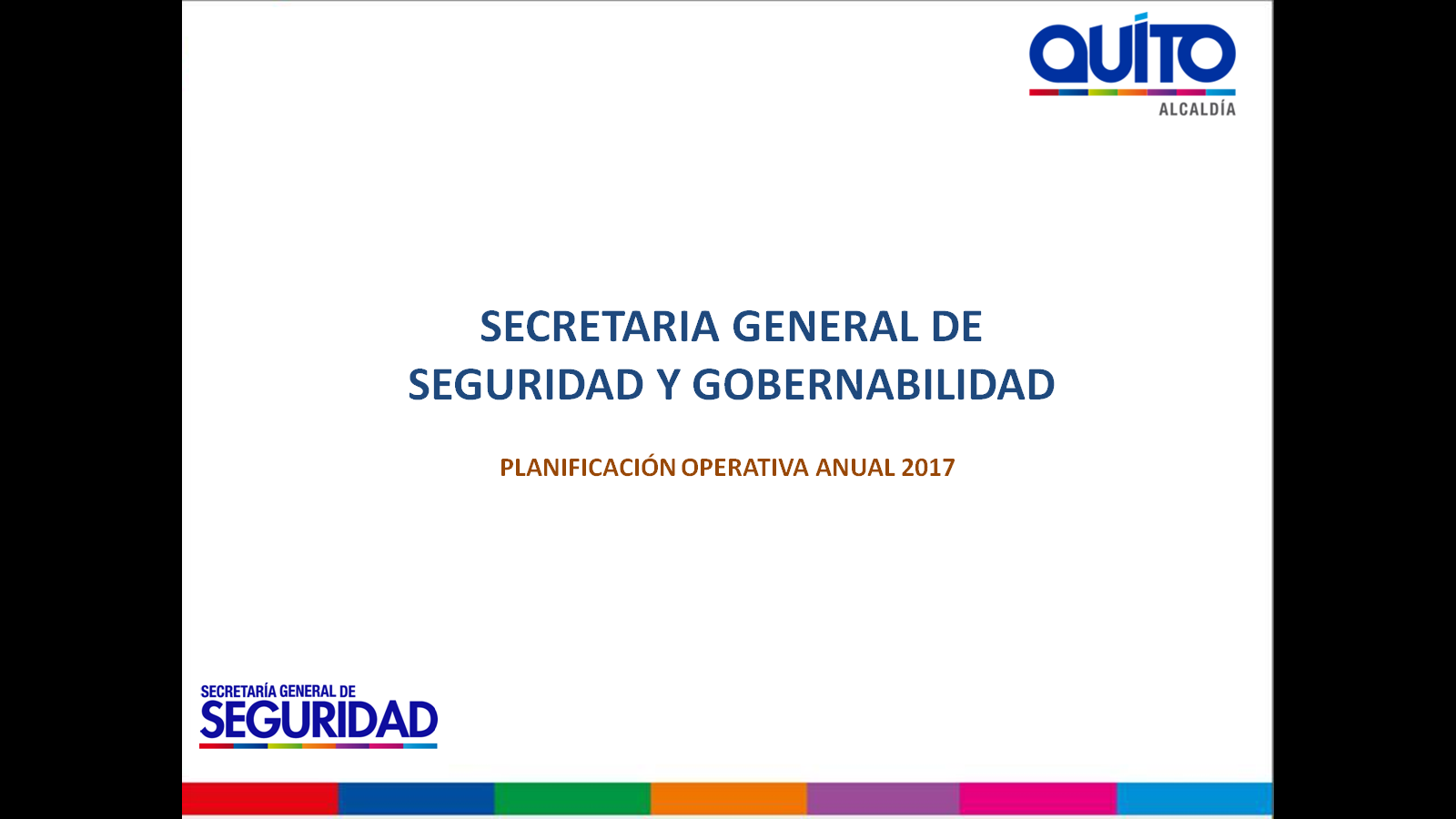 24/08/2017
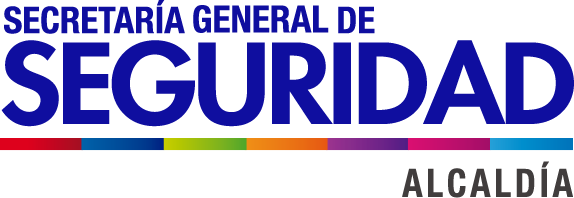 DIRECCIÓN METROPOLITANA DE GESTIÓN DE RIESGOS
AREA TÉCNICA
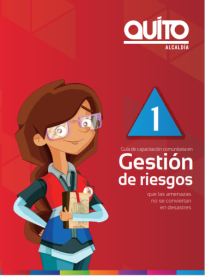 RELOCALIZACIÓN
Coordinación de Planificación y Proyectos
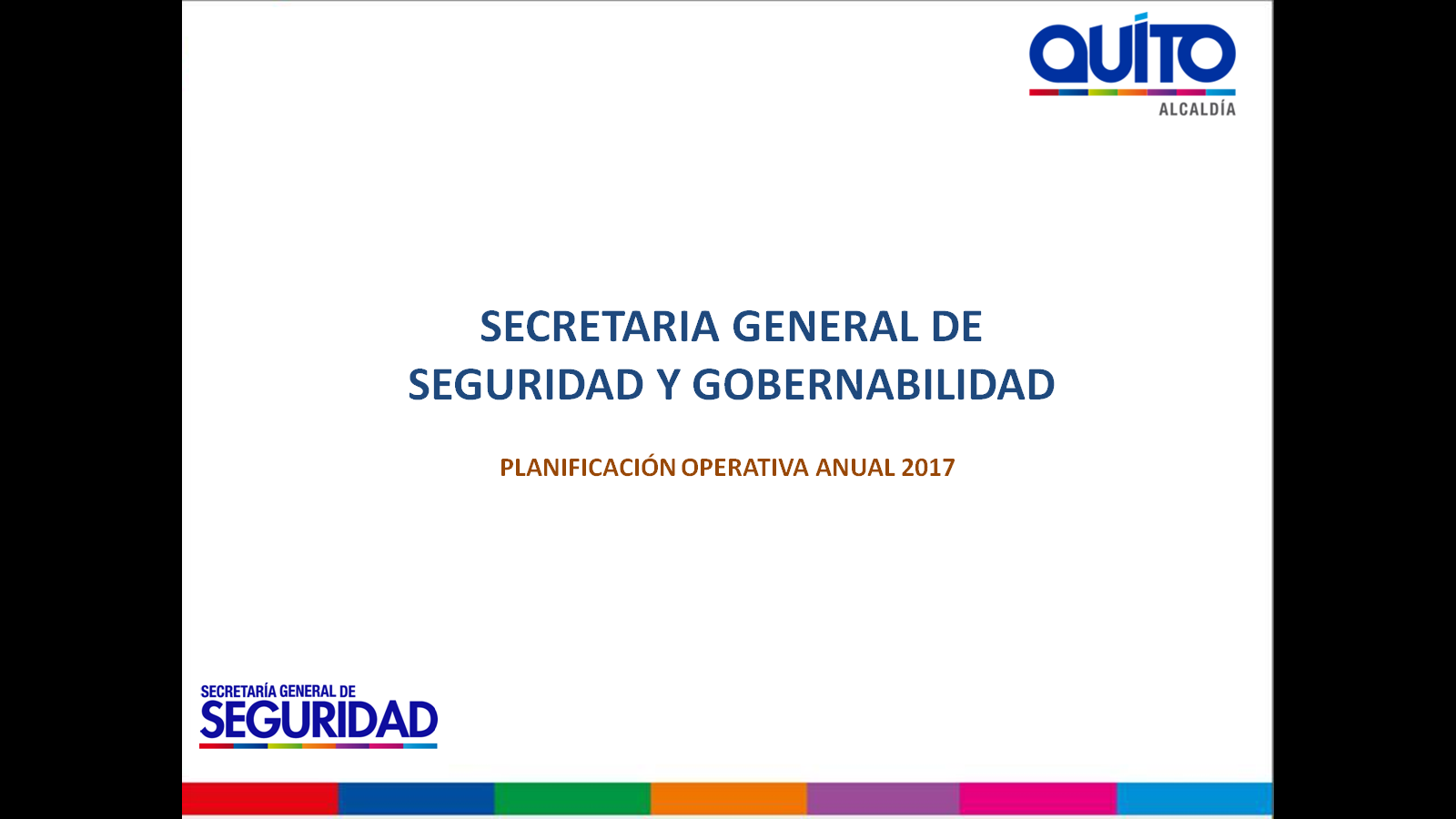 24/08/2017
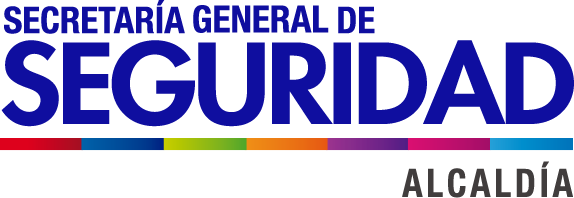 DIRECCIÓN METROPOLITANA DE GESTIÓN DE RIESGOS
PREPARACIÓN Y ATENCIÓN PARA LA RESPUESTA ANTE EMERGENCIAS Y DESASTRES EN EL DMQ
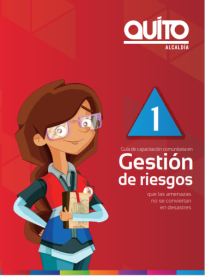 UNIDAD DE CONTROL E INSPECCIÓN
Coordinación de Planificación y Proyectos
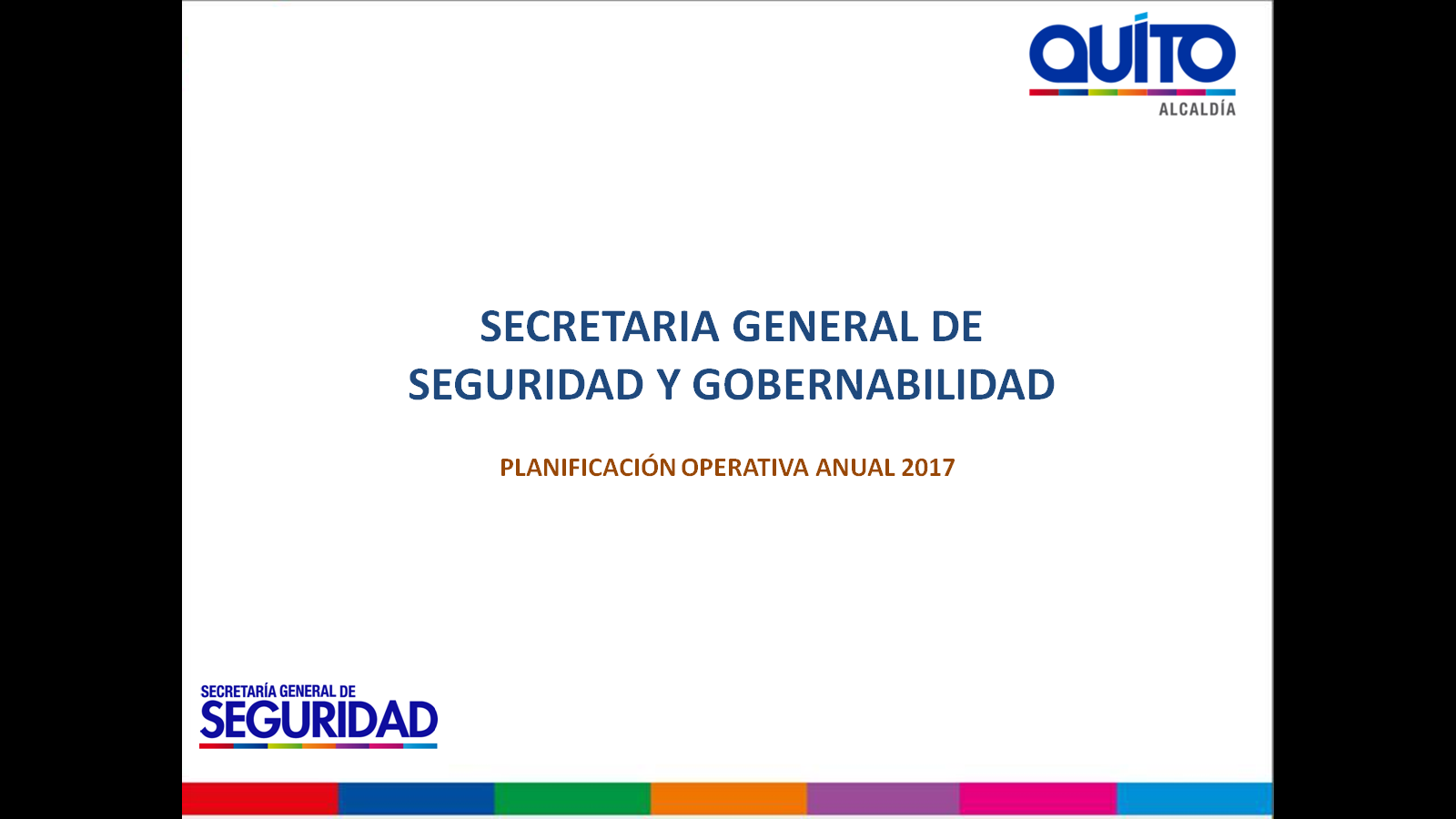 24/08/2017
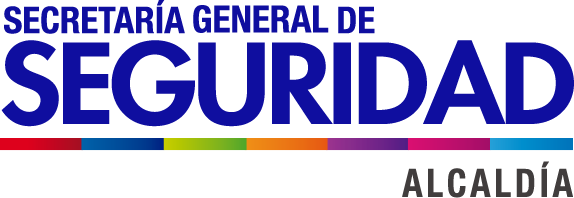 DIRECCIÓN METROPOLITANA DE GESTIÓN DE LA SEGURIDAD
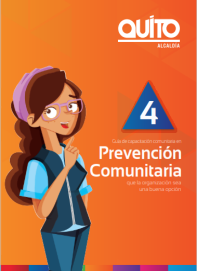 RECUPERACIÓN DEL ESPACIO PÚBLICO
ESPACIOS DE INTEGRACIÓN COMUNITARIA
CINE AL AIRE LIBRE
Coordinación de Planificación y Proyectos
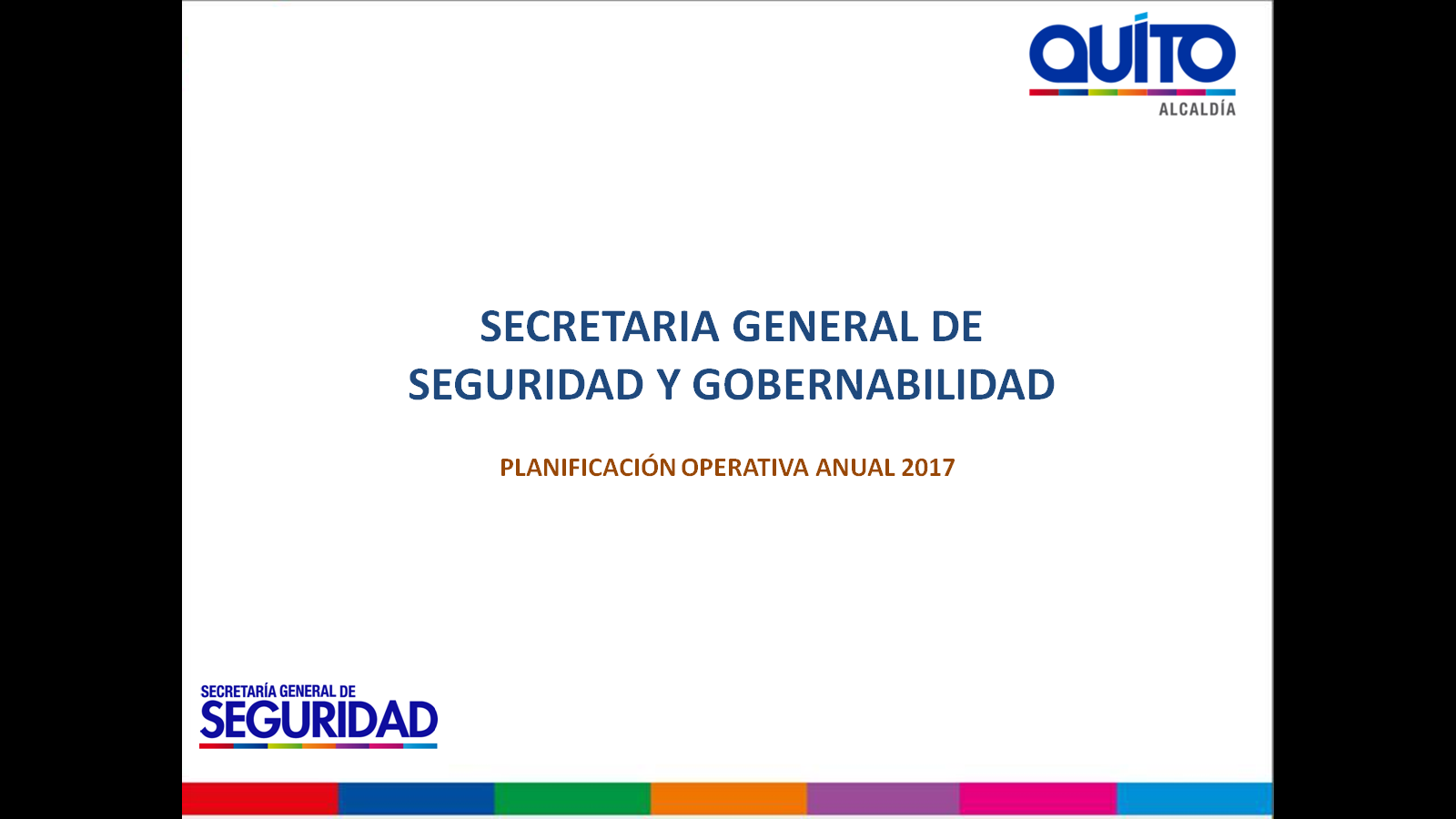 24/08/2017
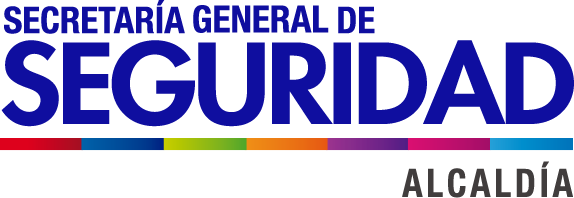 DIRECCIÓN METROPOLITANA DE GESTIÓN DE LA SEGURIDAD
CONTROL DEL ESPACIO PÚBLICO Y ESPECTÁCULOS PÚBLICOS
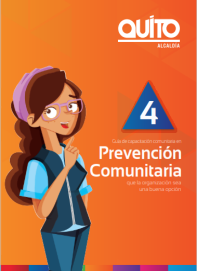 OBSERVATORIO METROPOLITANO DE SEGURIDAD CIUDADANA
Coordinación de Planificación y Proyectos
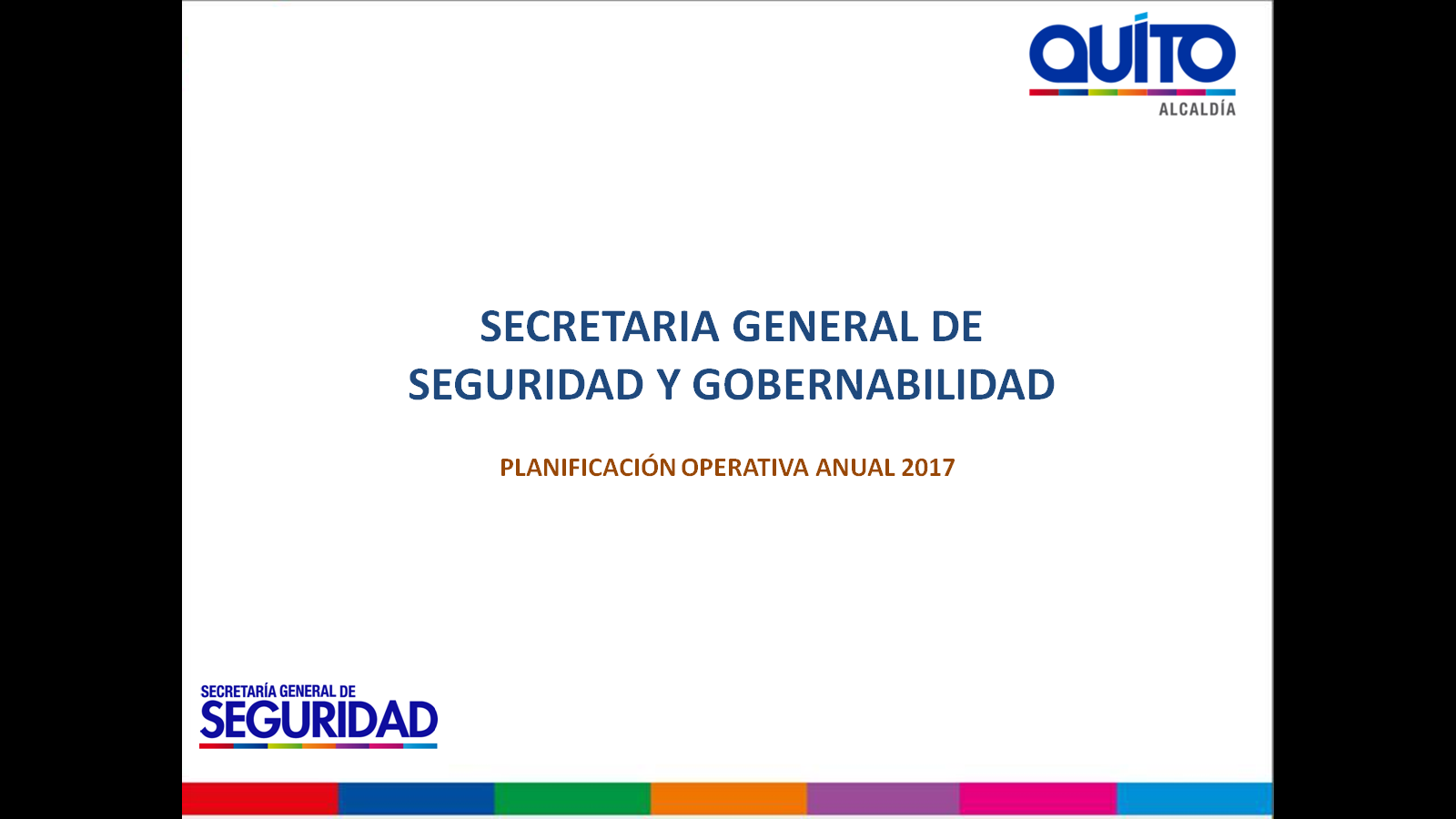 24/08/2017
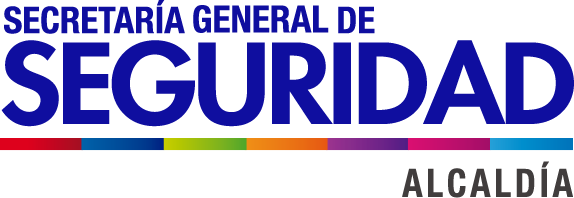 DIRECCIÓN METROPOLITANA DE GESTIÓN DE VIOLENCIA INTRAFAMILIAR, GÉNERO, MALTRATO INFANTIL Y VIOLENCIA SEXUAL
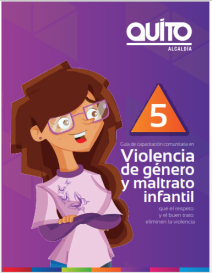 ATENCIONES EN LOS CENTROS ESPECIALIZADOS
Coordinación de Planificación y Proyectos
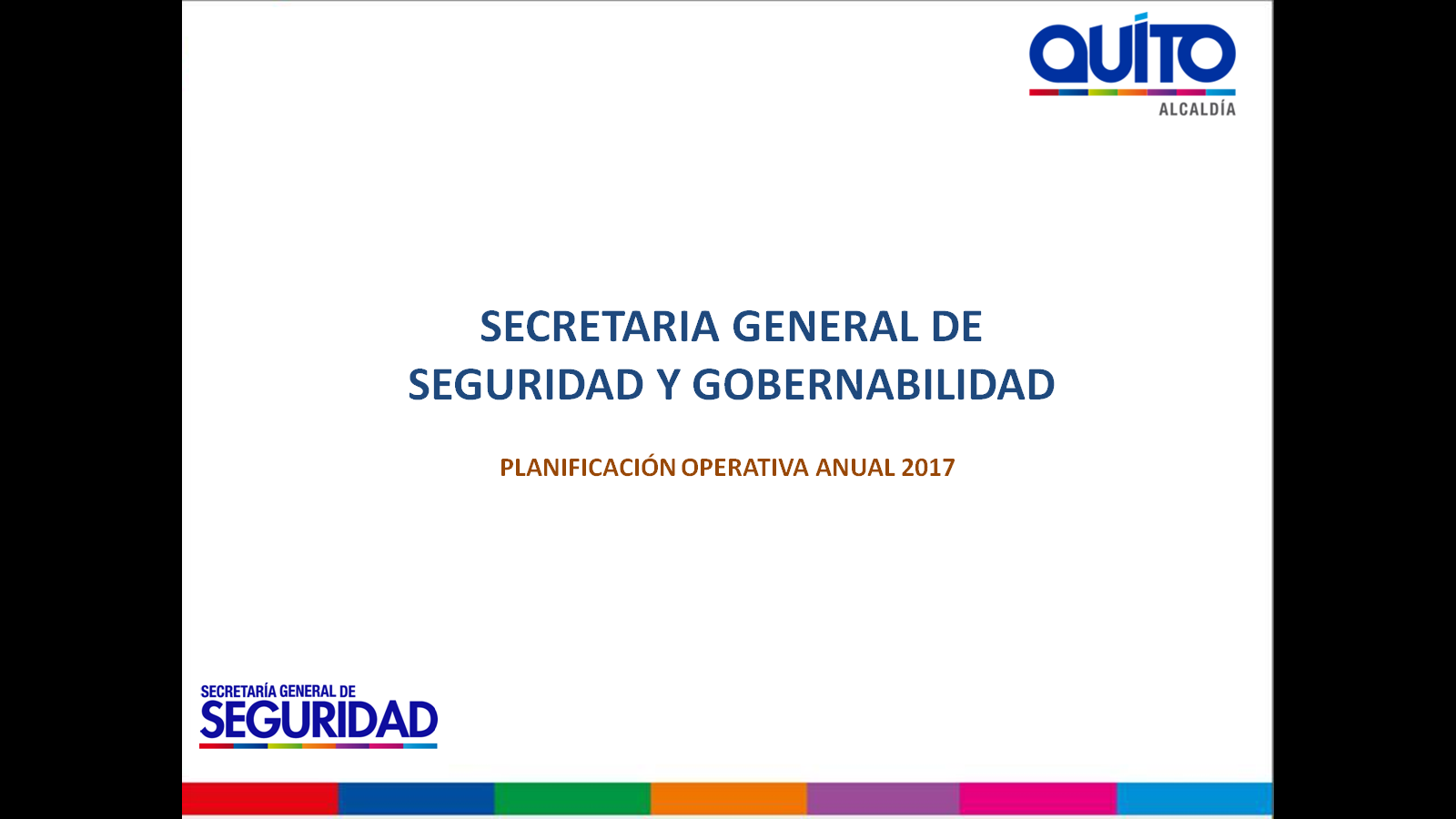 24/08/2017
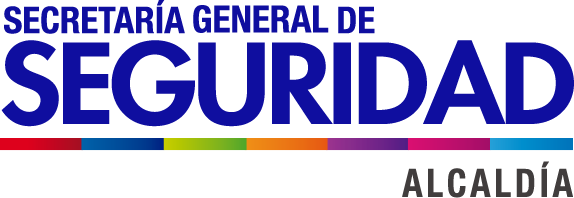 DIRECCIÓN METROPOLITANA DE GESTIÓN DE LA GOBERNABILIDAD
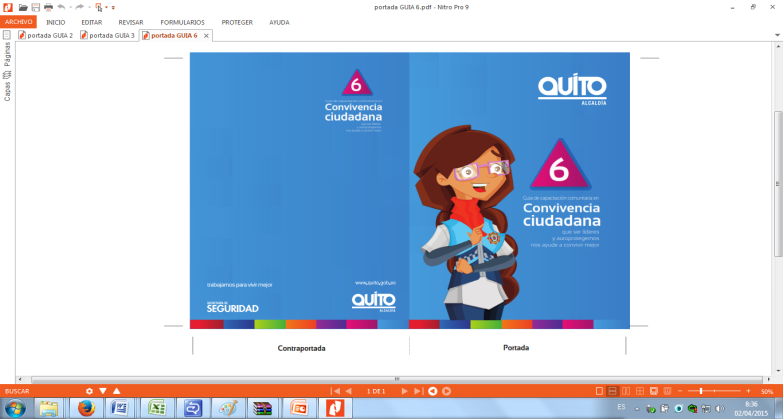 Coordinación de Planificación y Proyectos
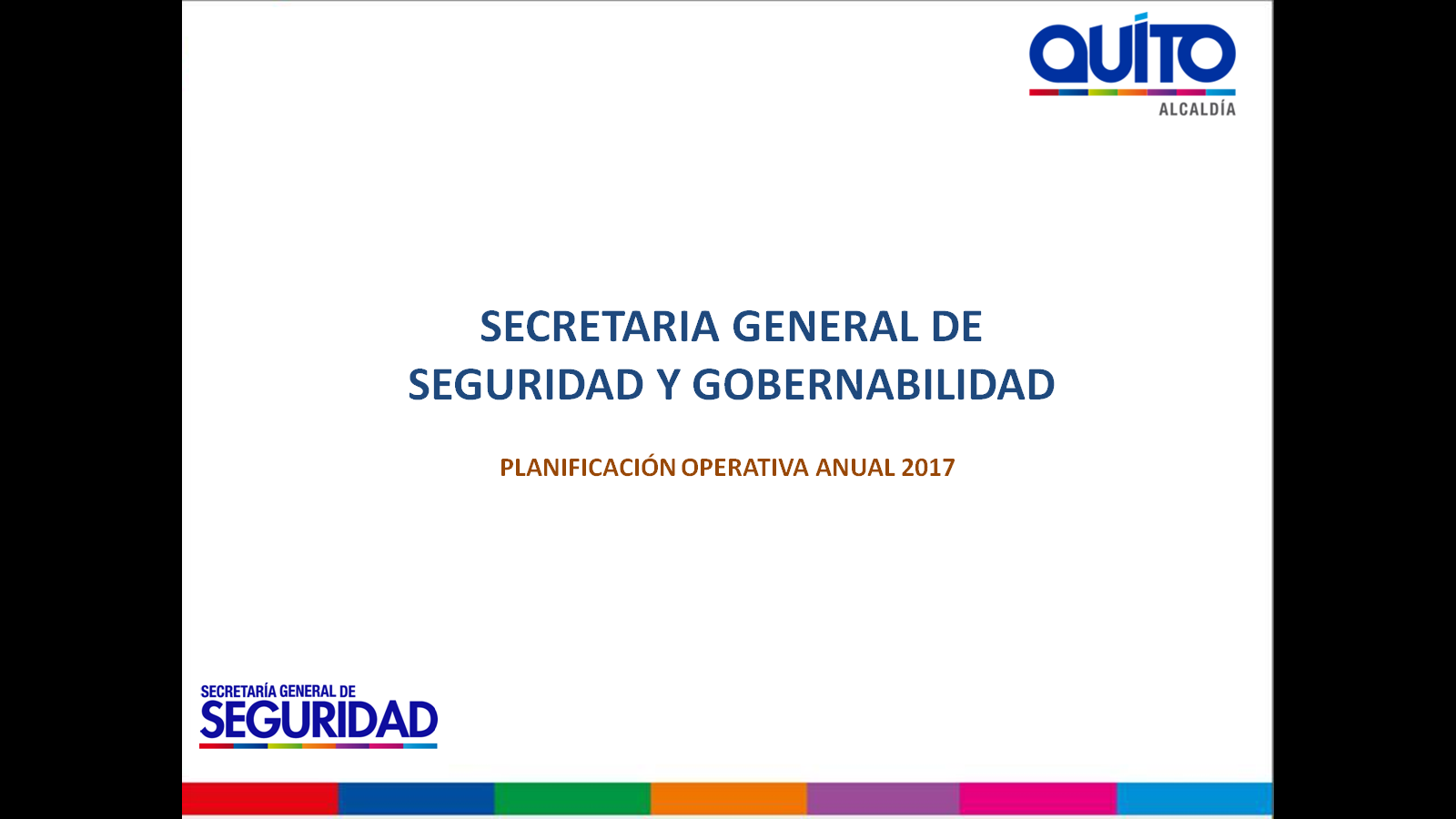 24/08/2017